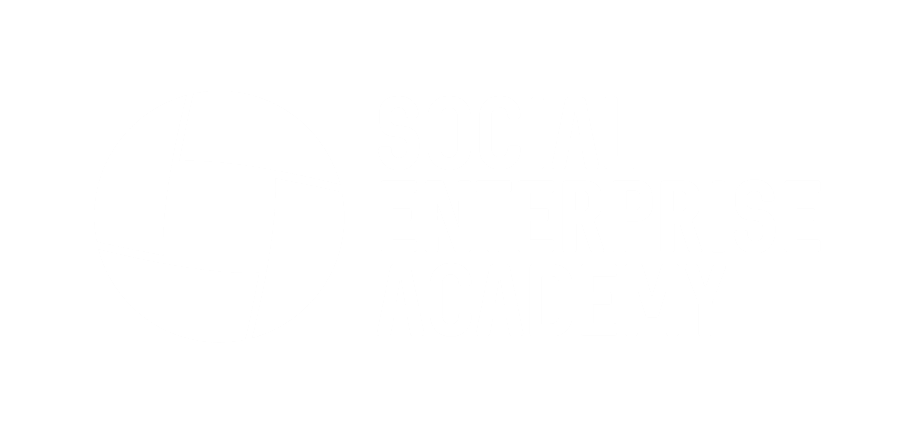 Scotland Malawi Partnership – youth festival
Teachers, youth leaders and Educators activity card
After you have watched the video, take some time to reflect on your partnership, your plans for engaging with Scotland-Malawi activity and/or plans to engage your young people with social enterprise.
Questions to consider

How could you make your current or future partnership more equitable? 
How could you make your current or future partnership more sustainable?
How could social enterprise provide your young people with an alternative income stream and how would it be more sustainable than fundraising?
How could social enterprise be used to provide a shared learning exchange?
How could you support young people in both countries to begin their social enterprise journey? Could you ask the young people to consider how you could  join the activities together to make one social enterprise for both groups?
#scotmalawiyouth
click for VIDEO LINK
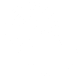 SEA_Edu
SocEntAcademy
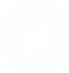 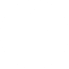 For fully funded ongoing support from SEA – get in touch! schools@socialenterprise.academy 
For more information – see our website: www.socialenterprise.academy/scot/young-people
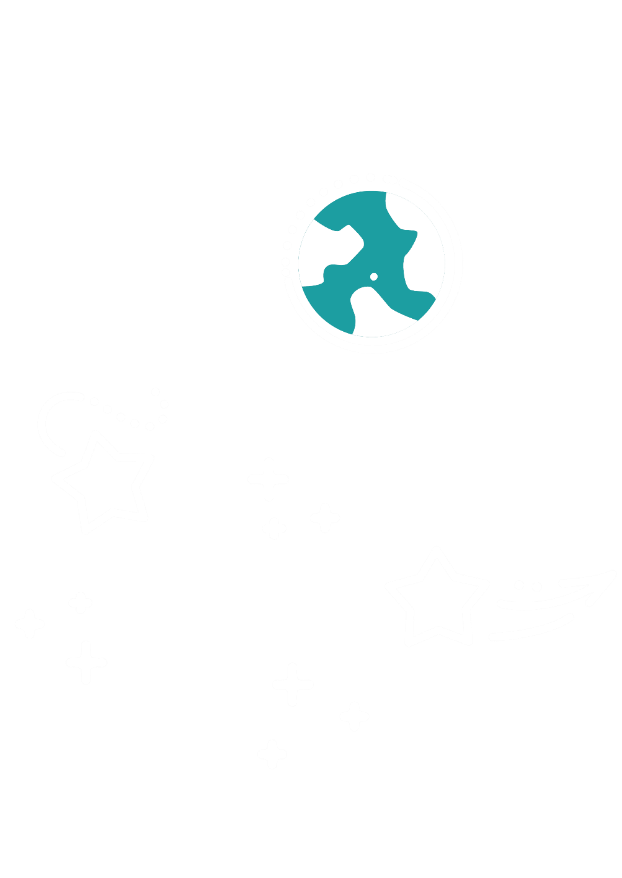 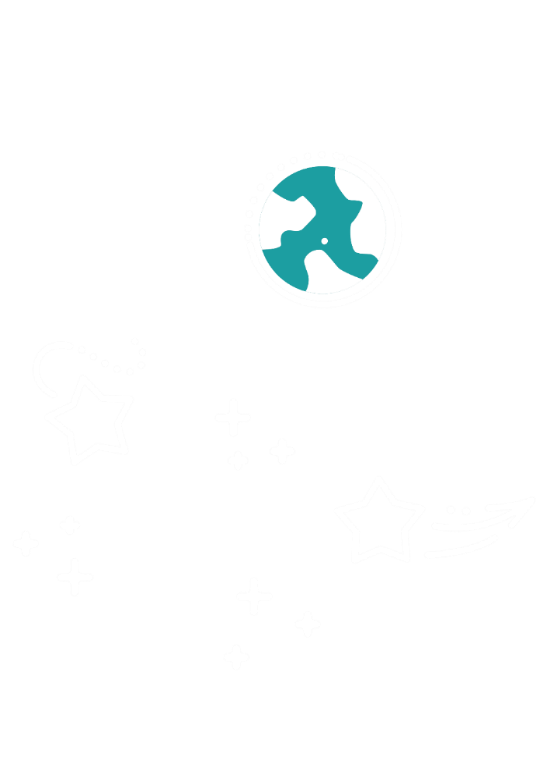